КРАЕВОЕ    ГОСУДАРСТВЕННОЕ   БЮДЖЕТНОЕ УЧРЕЖДЕНИЕ СОЦИАЛЬНОГО  ОБСЛУЖИВАНИЯ  «СПЕЦИАЛЬНЫЙ ДОМ-ИНТЕРНАТ  ДЛЯ  ГРАЖДАН  ПОЖИЛОГО  ВОЗРАСТА  И ИНВАЛИДОВ  «САЯНСКИЙ»
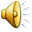 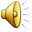 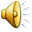 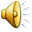 Центральный вход
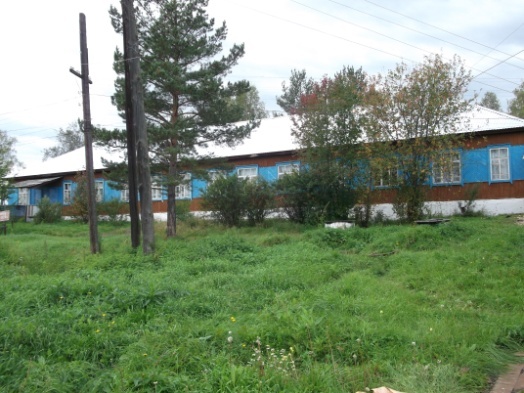 История создания КГБУ СО «Специальный дом-интернат «Саянский»Наше учреждение   было  создано  согласно Постановления Администрации Красноярского края от 11.10.1994 года № 469-П об открытии в Саянском районе  дома-интерната для престарелых и инвалидов.       С 1 января 2013  года  «Саянский дом-интернат» переименован в  краевое государственное бюджетное учреждение социального обслуживания «Специальный дом-интернат для граждан пожилого возраста и инвалидов «Саянский».
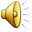 Игиль
Медвежье озеро
ЕСТЬ И ТАКИЕ КЛИЕНТЫ
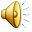 БАННЫЙ ДЕНЬ
СМЕНА ПОСТЕЛЬНОГО БЕЛЬЯ
Сбор белья
ЕЖЕДНЕВНЫЙ ОБХОД
С ПОДЪЕМНИКОМ ОЧЕНЬ УДОБНО!
Лето……
ЗАГОТОВКИ НА ЗИМУ
Знатные вырастут огурцы
СВЕЖИЕ ОВОЩИ С ГРЯДКИ
Когда руки не для скуки
ГРИБНОЕ МЕСТО
СОЛНЫШКО
Цветы на территории
Оконный витраж на день победы
День России
Наша Маша
Витамины на праздник
Мелочь, а приятно!
Вручение ретро-открытки
100% УЧАСТИЕ НА ВЫБОРАХ
Пожарные тренировки в дневное и ночное время
ПОМОЩЬ ВОВРЕМЯ
ИНФОРМИРОВАНИЕ НАСЕЛЕНИЯ
ПРАКТИЧЕСКИЕ ЗАНЯТИЯ ПО ПОЖАРНОЙ БЕЗОПАСНОСТИ
Для души
НА ПРОГУЛКЕ
У ПРИРОДЫ НЕТ ПЛОХОЙ ПОГОДЫ